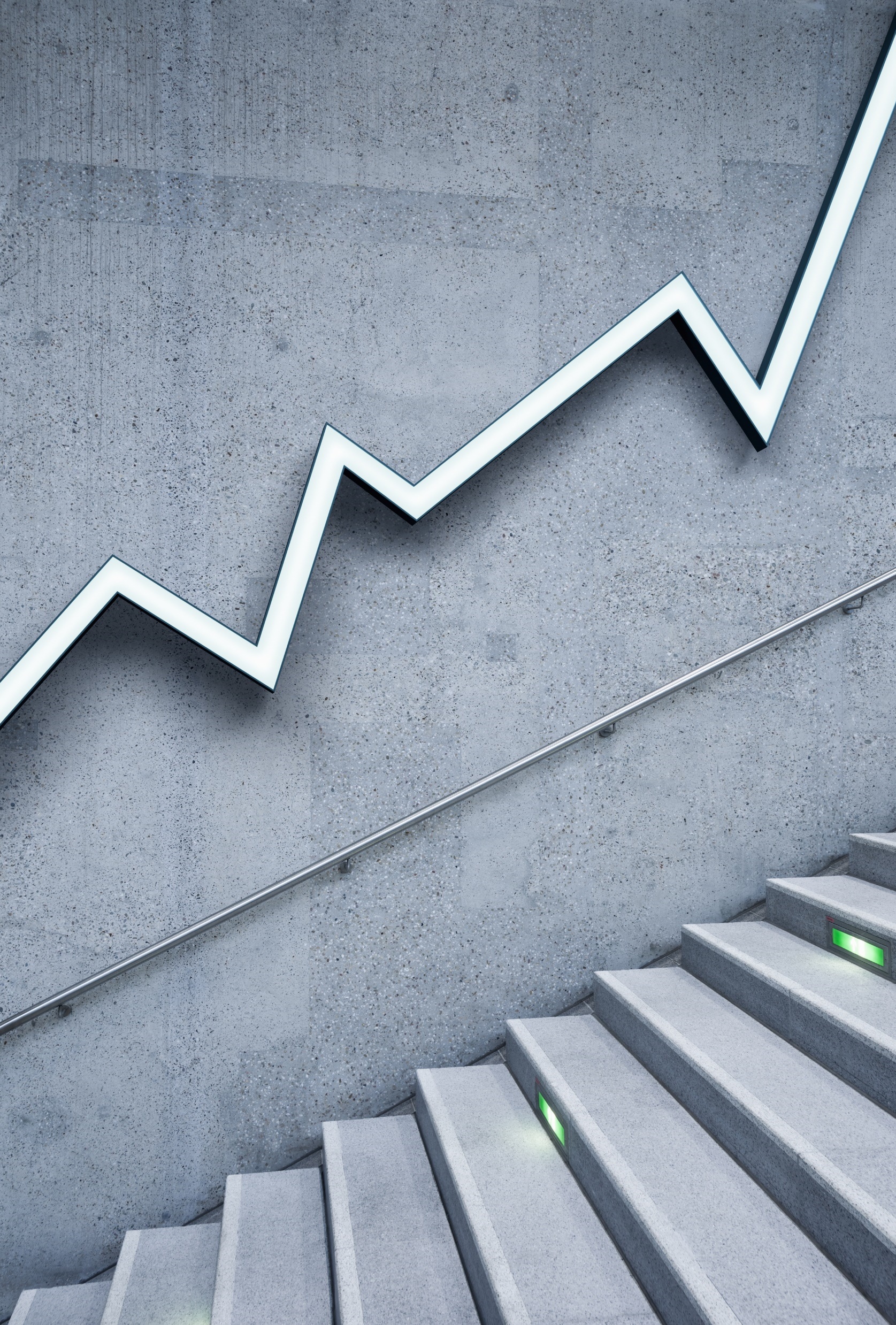 BOLD Science Meeting 4-28-2021
Dr. Patricia (Pat) Thomas
Gap Assessments
I have a gap assessment test (30 questions) that I can place on our BOLD site for science.
https://ocps.instructure.com/courses/1383959
Middle School
Last Meeting for this year
DBA’s
Ideas of your best way to accomplish this.
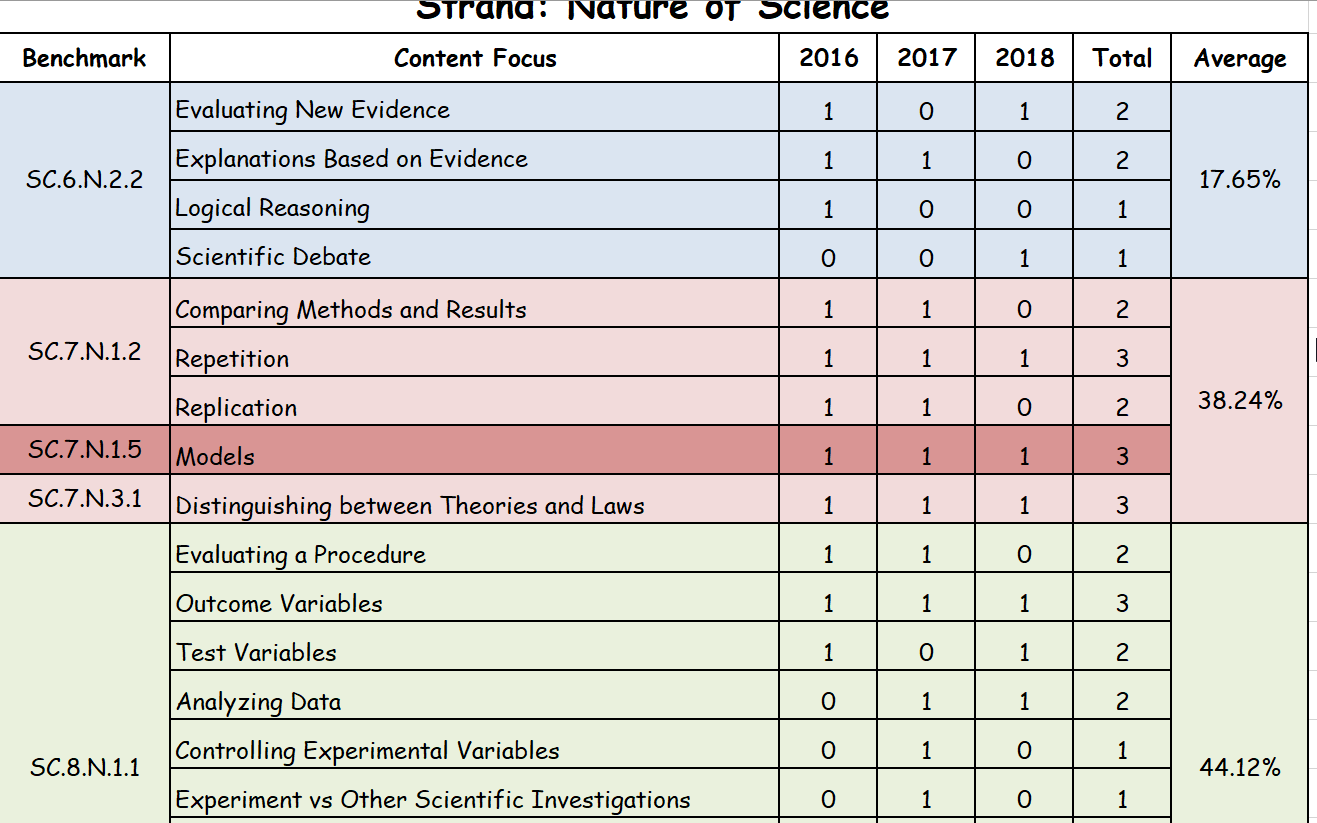 8th Grade FCAT Content Focus
Nature of Science
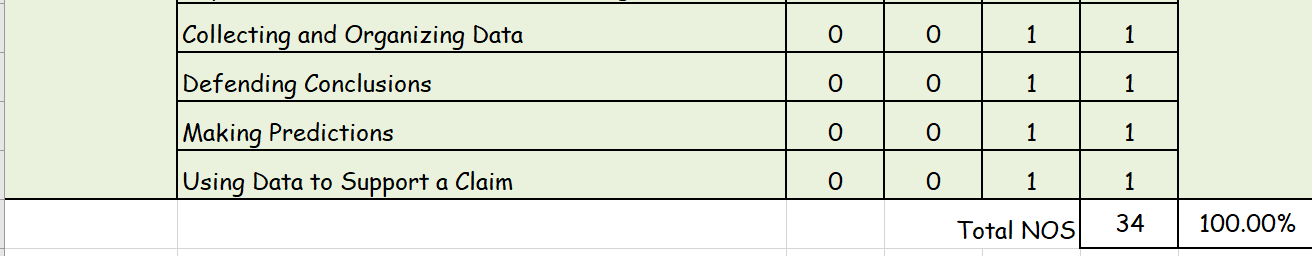 8th Grade FCAT Content Focus
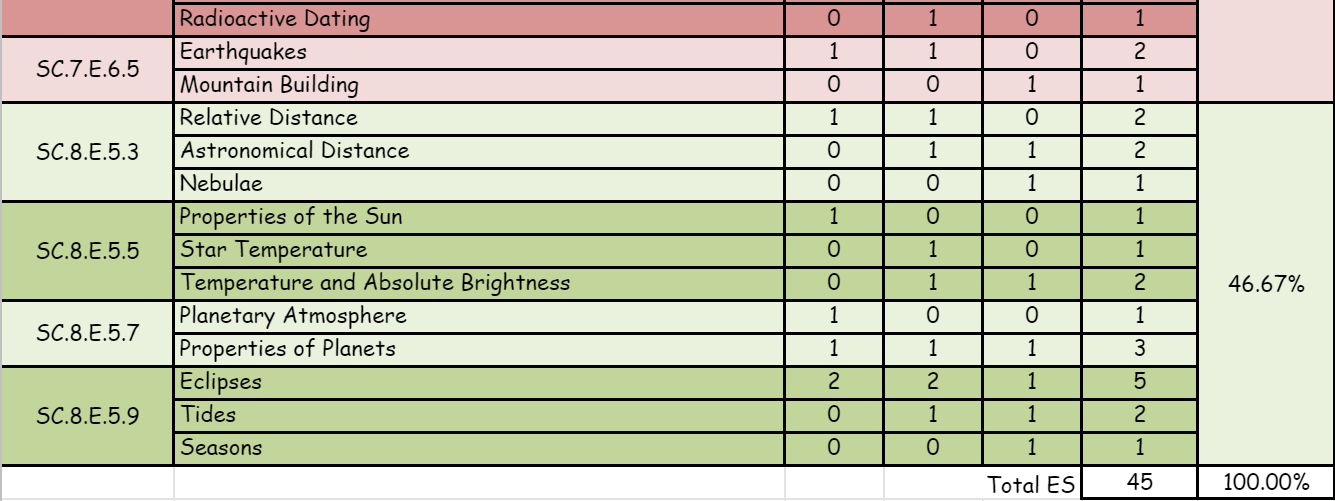 Earth Science
8th Grade FCAT Content Focus
Physical Science
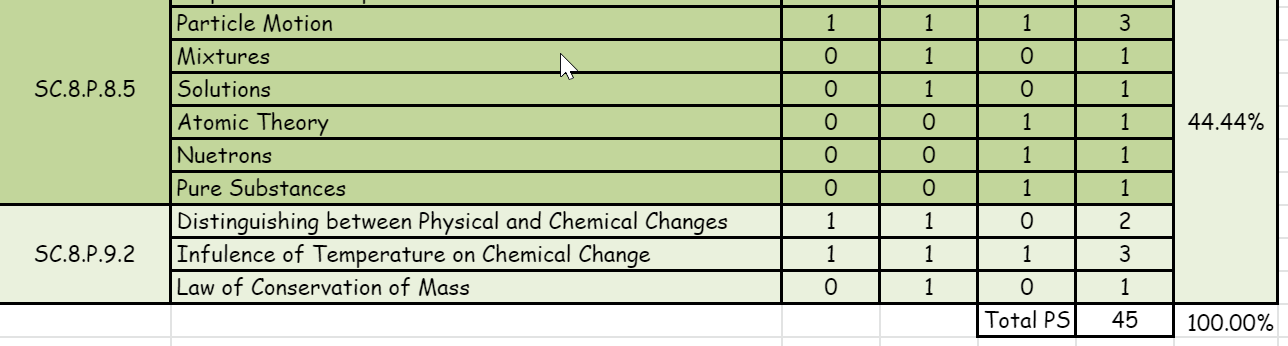 8th Grade FCAT Content Focus
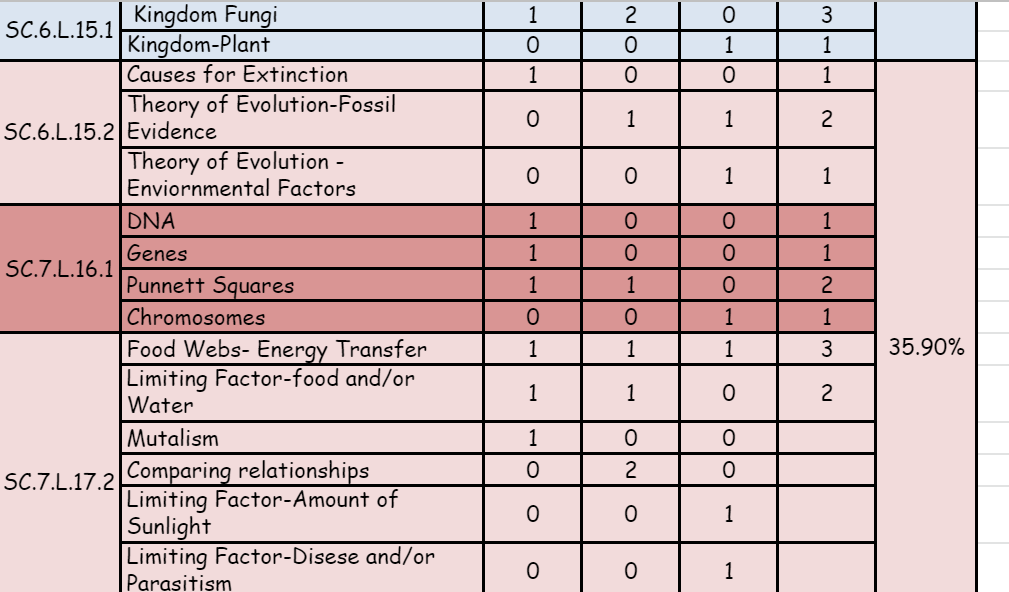 Life Science
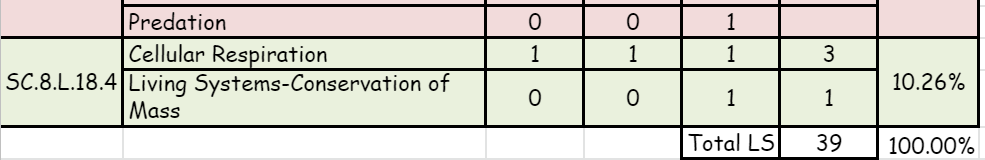